RELIEF FOR INVESTMENTS IN CORPORATE TRADES
Employment Investment Incentive (“EII”)
Start Up Capital Incentive (“SCI”)
Start-Up Relief for Entrepreneurs (“SURE”)
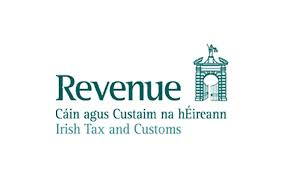 OLD SCHEME
Still in operation for investments made up to and including 31st December 2018
Same process as always:
Application to revenue: eiiadmin@revenue.ie
Certification
Cert No. – Only on receipt of this can the relief be claimed on IT Return
The 10/40 element will also be the same process as is currently in operation for investments up to and including 31st December 2018
Outline Application Form no longer applicable
OLD SCHEME
The forms to be completed for investments up to this point can be found as follows:-

https://www.revenue.ie/en/starting-a-business/documents/form-eii1.pdf
https://www.revenue.ie/en/starting-a-business/documents/form-eii1-supplemental.pdf
https://www.revenue.ie/en/starting-a-business/documents/form-eii1a.pdf
NEW SCHEME
Scheme will move to Self-Assessment
Investments made from 1st January 2019
Three available under Part 16:
		Employment Investment Incentive (“EII”)
		Start Up Capital Incentive (“SCI”)
		Start-Up Relief for Entrepreneurs (“SURE”)
What are the reliefs…
EII:
Tax Relief for SME’s
Funding from those not connected with company
Lifetime & Annual Limits apply
Direct investment or through Designated Fund
SCI:
Tax Relief for early stage micro companies
Family members
Lifetime limits apply
SURE:
Tax Relief for entrepreneurs
Lifetime & Annual Limits apply
Eligibility to relief
There must be:-

A Qualifying Company
Activities of company & other businesses in RICT Group
Purpose
Relevant period
Subsidiaries
Control
Share Capital
Conditions on date shares are issued (GBER)
Eligibility to relief
There must be:-

A Qualifying Investment:
Eligible Shares
Minimum Investment
Initial, Follow-On, Expansion
Business Plan (GBER)

	A Investor who fulfils the criteria
Cannot be connected*
*SCI is different
General Block Exemption rules - Conditions
SME
Undertaking in Difficulty
Unlisted
RICT Group
Linked/Partner Businesses
Business Plans
Initial, Follow-On, Expansion Risk Finance
New scheme - administration
GBER Uncertainty
Revenue will offer confirmation on certain points
Statement of Qualification
Issued by company
Reporting Requirements
Form RICT
60 Days from having spent 30% of EII amount raised
CT Return Requirements
New scheme - administration
Investor Claiming the Relief
How to make the investment
When to claim the relief
Form 11/12 Requirements
How & When to Claim balance of relief
Carry Forward of Unused Relief
Investments through Designated Funds
New scheme - administration
Section 508U:
Assessments made against company
Assessment to CT Case IV Schedule D
For the year the relief was given
Amount equal to 1.2 times the amount
Section 508V:
Assessments made against investor
Assessment to IT Case IV Schedule D
For the year the relief was given
Code of Practice for Revenue Audit and other compliance interventions now applicable
Interest, Penalty, Publication
Sci & sure
Carrying on a qualifying new venture
Newly incorporated company (less than 2 years)
Activities not carried on by any other person
SURE Investor must be a ‘specified individual’
SURE Ownership & Employment requirements
SCI only available for micro enterprises
SCI and connected persons
SCI not available if have partner or linked business
SCI Lifetime limit of €500,000
SURE Clawback can only be against the investors
Tax and DUTY MANUALS
Relief for investment in corporate trades: as it applies to companies Part 16-00-02
Coming Soon

Relief for investment in corporate trades: as it applies to investors Part 16-00-03
Coming Soon
THANK YOU
My Enquiries: eiiadmin@revenue.ie
		My Enquiry Relates to: Relief for investment in Corporate Trades
		More specifically: Employment and Investment Incentive (EII)
Alternatively:
Office of Revenue Commissioners
Authorised Officer
Incentives Branch
Stamping Building
Dublin Castle
Dublin 2
 D02 HW86
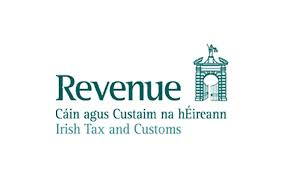